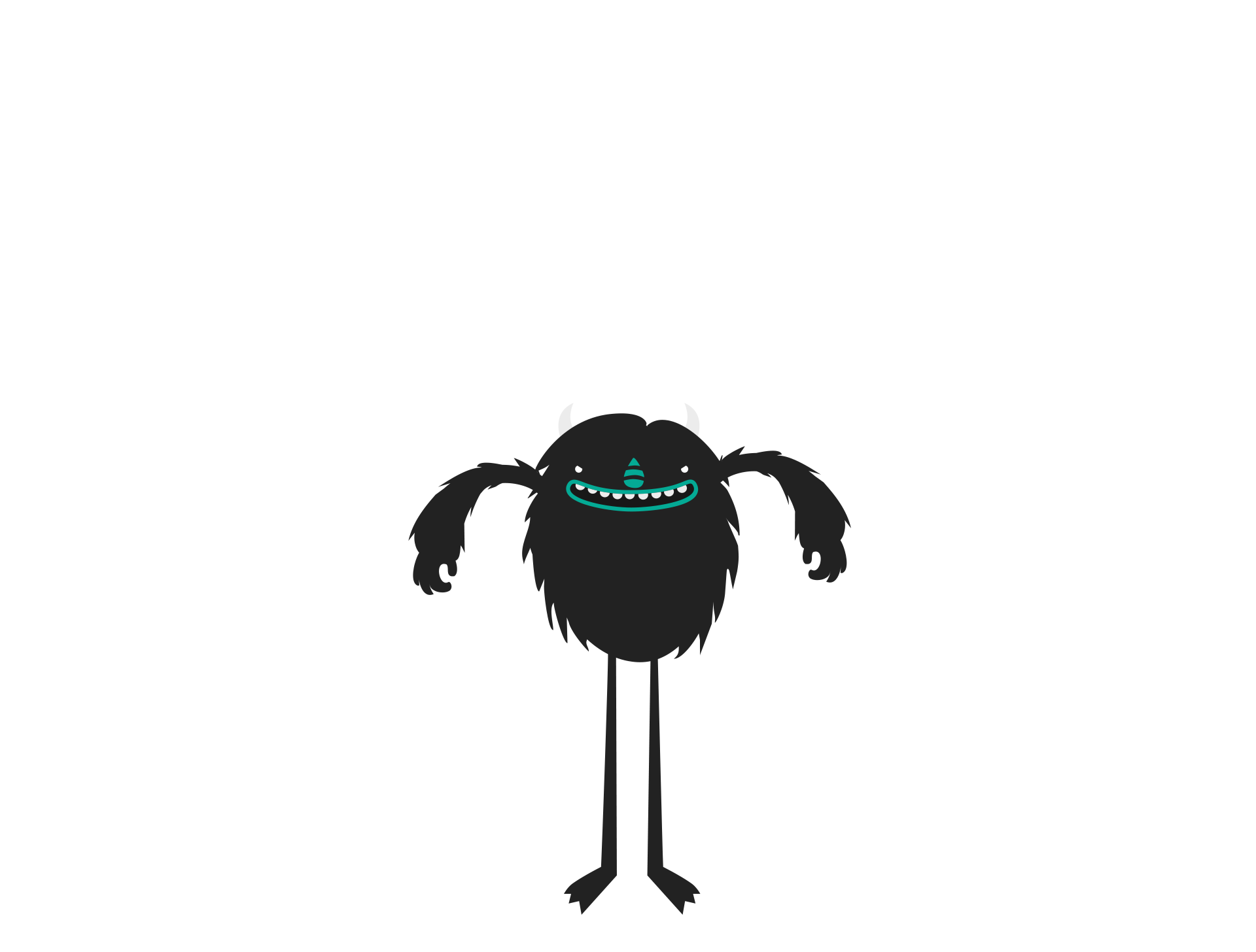 主页
简约
黑色
红色
自在
第一PPT
怪物模板
黑色怪物趣味简约风PPT通用模板
Thank you for your hearing!
Best wishes for your!
主页
简约
黑色
红色
自在
01
02
03
04
第一部分
第二部分
第三部分
第四部分
your content
your content
your content
your content
目录
/CONTENTS
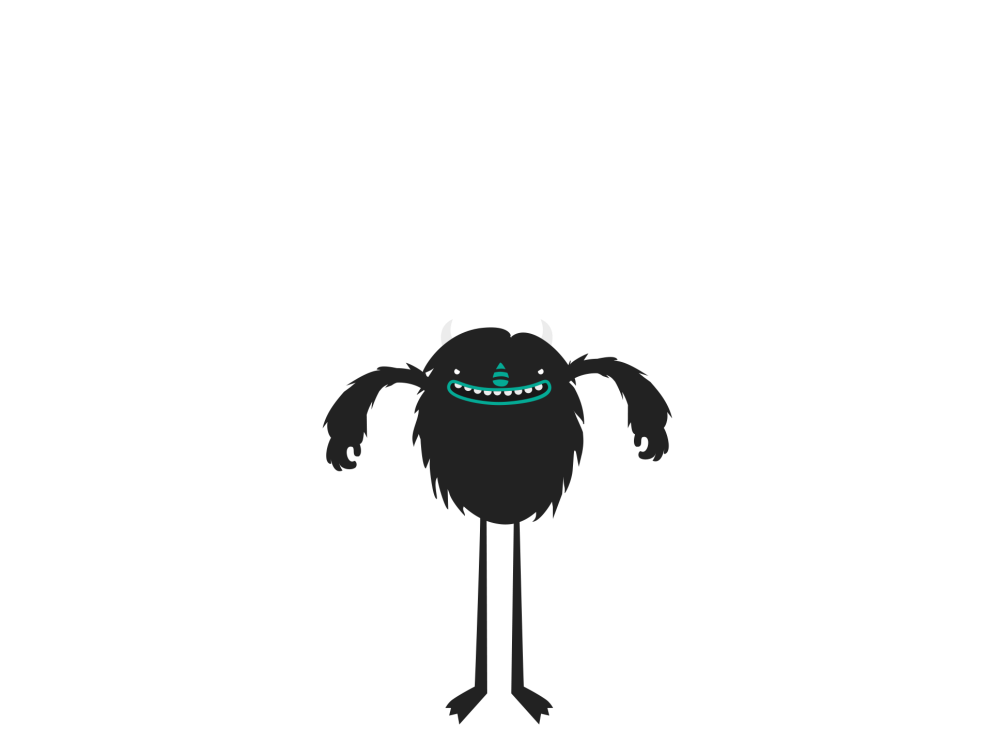 Thank you for your hearing!
Best wishes for your!
主页
简约
黑色
红色
自在
PART 01
第一部分
点击此处输入具体文本说明
Thank you for your hearing!
Best wishes for your!
点击此处添加标题
80%
点击此处输入标题
点击此处输入具体文本说明点击此处输入具体文本说明点击此处输入具体文本点击此处输入具体文本说明点击此处输入具体
点击此处输入具体文本说明点击此处输入具体文本说明点击此处输入具体文本
点击此处输入标题
点击此处输入具体文本说明点击此处输入具体文本说明点击此处输入具体文本点击此处输入具体文本说明点击此处输入具体文本说明点击此处输入具体文本说明点击此处输入具体文本说明
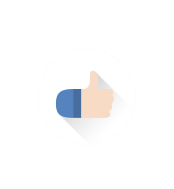 点击此处添加标题
标题
标题
标题
标题
标题
标题
点击此处输入具体文本说明点击此处输入具体文本说明
点击此处输入具体文本说明点击此处输入具体文本说明
点击此处输入具体文本说明点击此处输入具体文本说明
点击此处输入具体文本说明点击此处输入具体文本说明
点击此处输入具体文本说明点击此处输入具体文本说明
点击此处输入具体文本说明点击此处输入具体文本说明
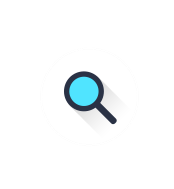 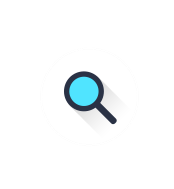 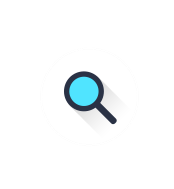 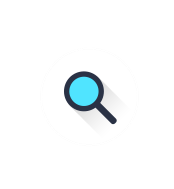 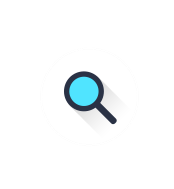 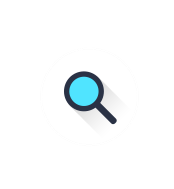 点击此处添加标题
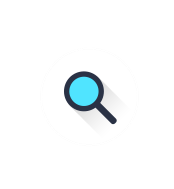 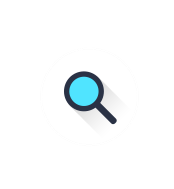 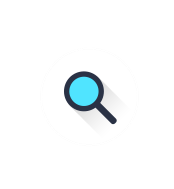 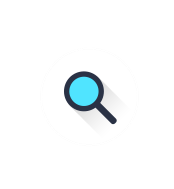 01
02
03
04
标题
标题
标题
标题
点击此处输入具体文本说明点击此处输入具体文本说明点击此处输入
点击此处输入具体文本说明点击此处输入具体文本说明点击此处输入
点击此处输入具体文本说明点击此处输入具体文本说明点击此处输入
点击此处输入具体文本说明点击此处输入具体文本说明点击此处输入
点击此处添加标题
输入标题
输入标题
点击此处输入具体文本说明点击此处输入具体文本说明点击此处输入具体
点击此处输入具体文本说明点击此处输入具体文本说明点击此处输入具体
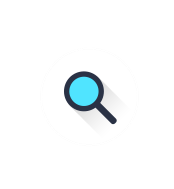 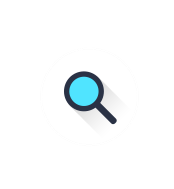 点击此处输入标题
A
B
C
D
点击此处输入具体文本说明点击此处输入具体文本说明点击此处输入具体文本点击此处输入具体文本说明点击此处输入具体文本说明点击此处输入具体文本说明点击此处输入具体文本说明点击此处输入具体
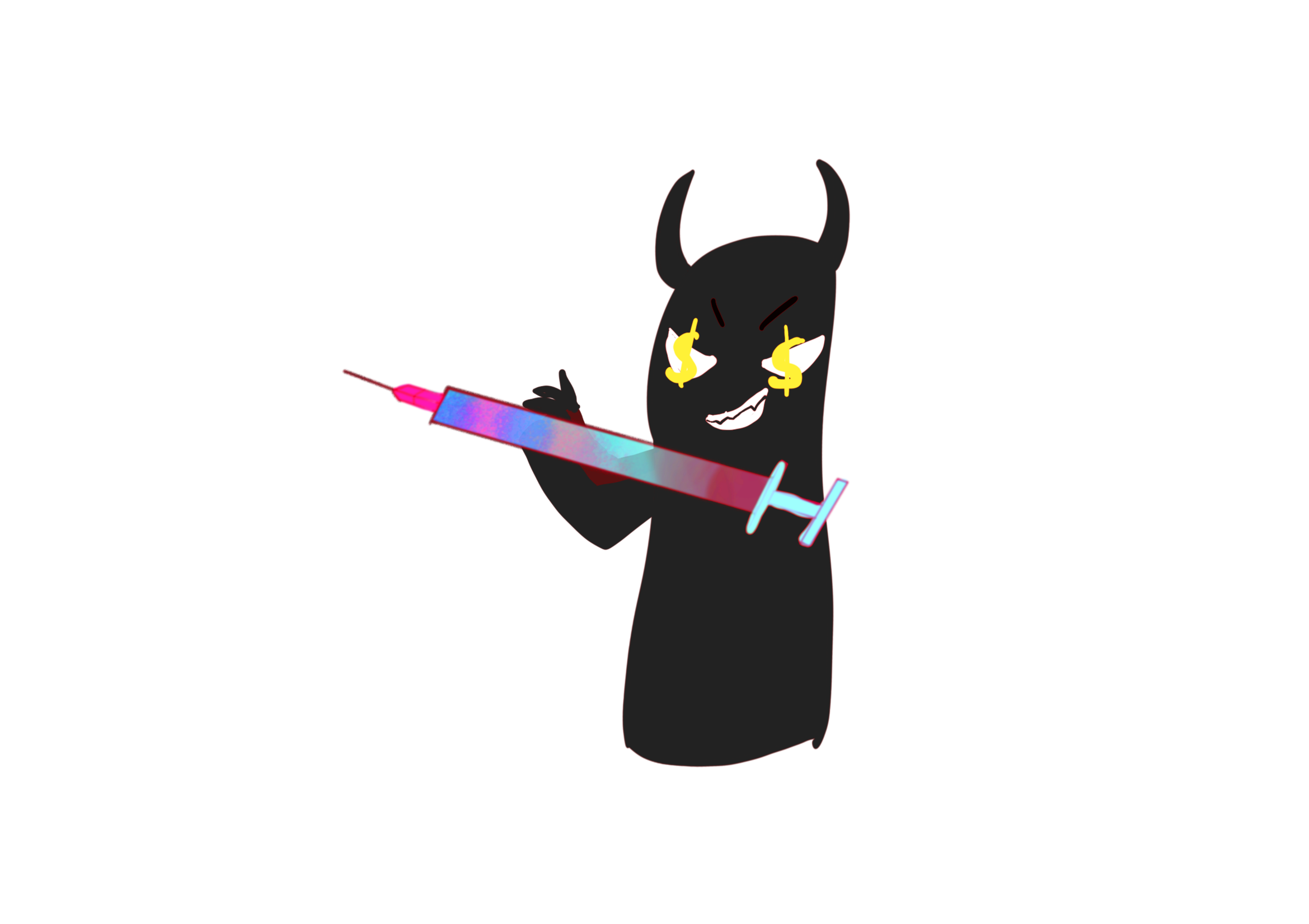 点击此处添加标题
输入标题
输入标题
输入标题
输入标题
点击此处输入具体文本说明点击此处输入具体文本说明
点击此处输入具体文本说明点击此处输入具体文本说明
点击此处输入具体文本说明点击此处输入具体文本说明
点击此处输入具体文本说明点击此处输入具体文本说明
主页
简约
黑色
红色
自在
PART 02
第二部分
点击此处输入具体文本说明
Thank you for your hearing!
Best wishes for your!
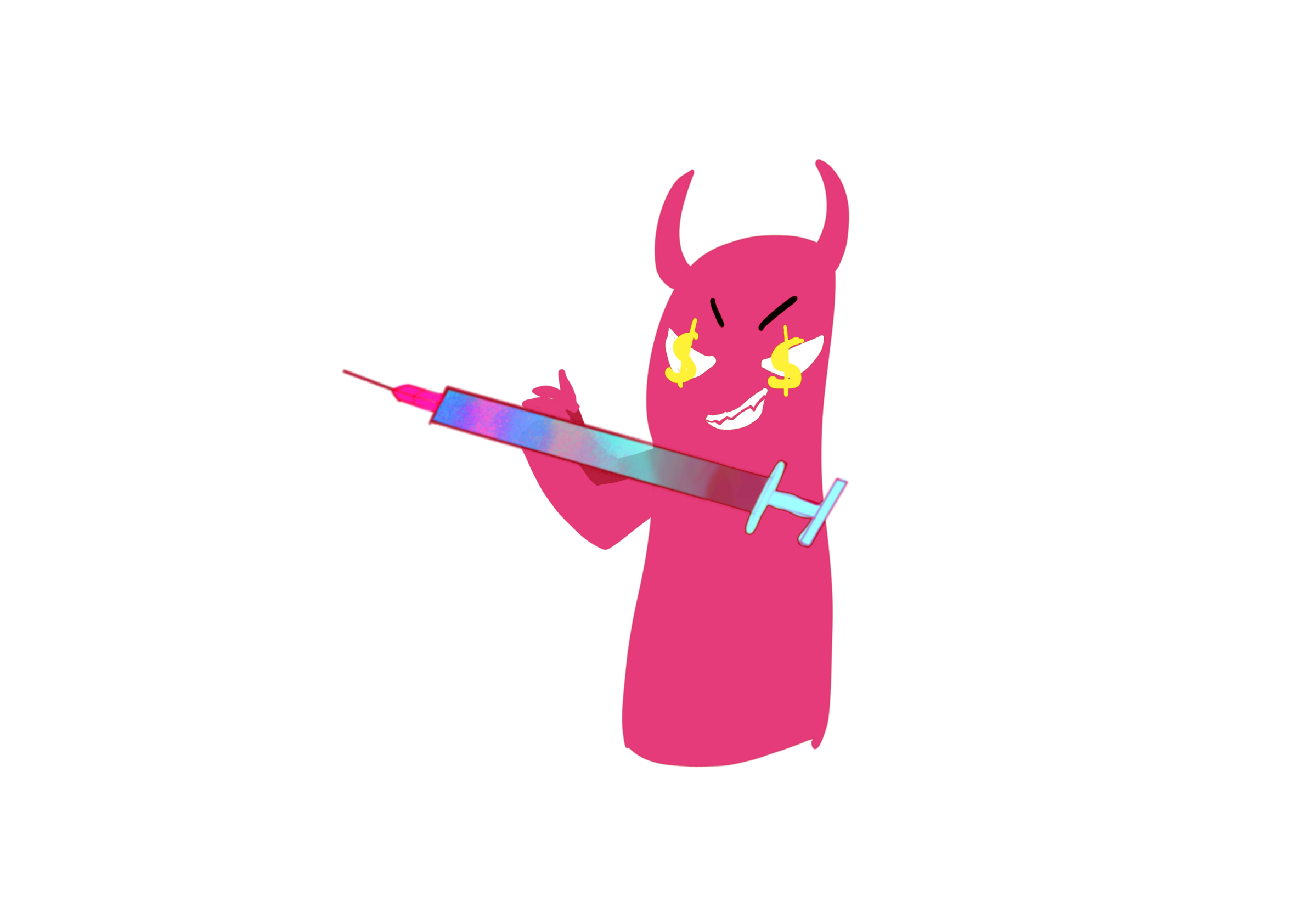 点击此处添加标题
输入标题
输入标题
点击此处输入具体文本说明点击此处输入具体文本说明点击此处输入具体文本点击此处输入具体文本
点击此处输入具体文本说明点击此处输入具体文本说明点击此处输入具体文本点击此处输入具体文本说明点击此处
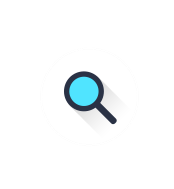 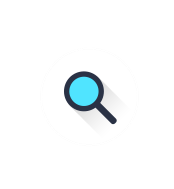 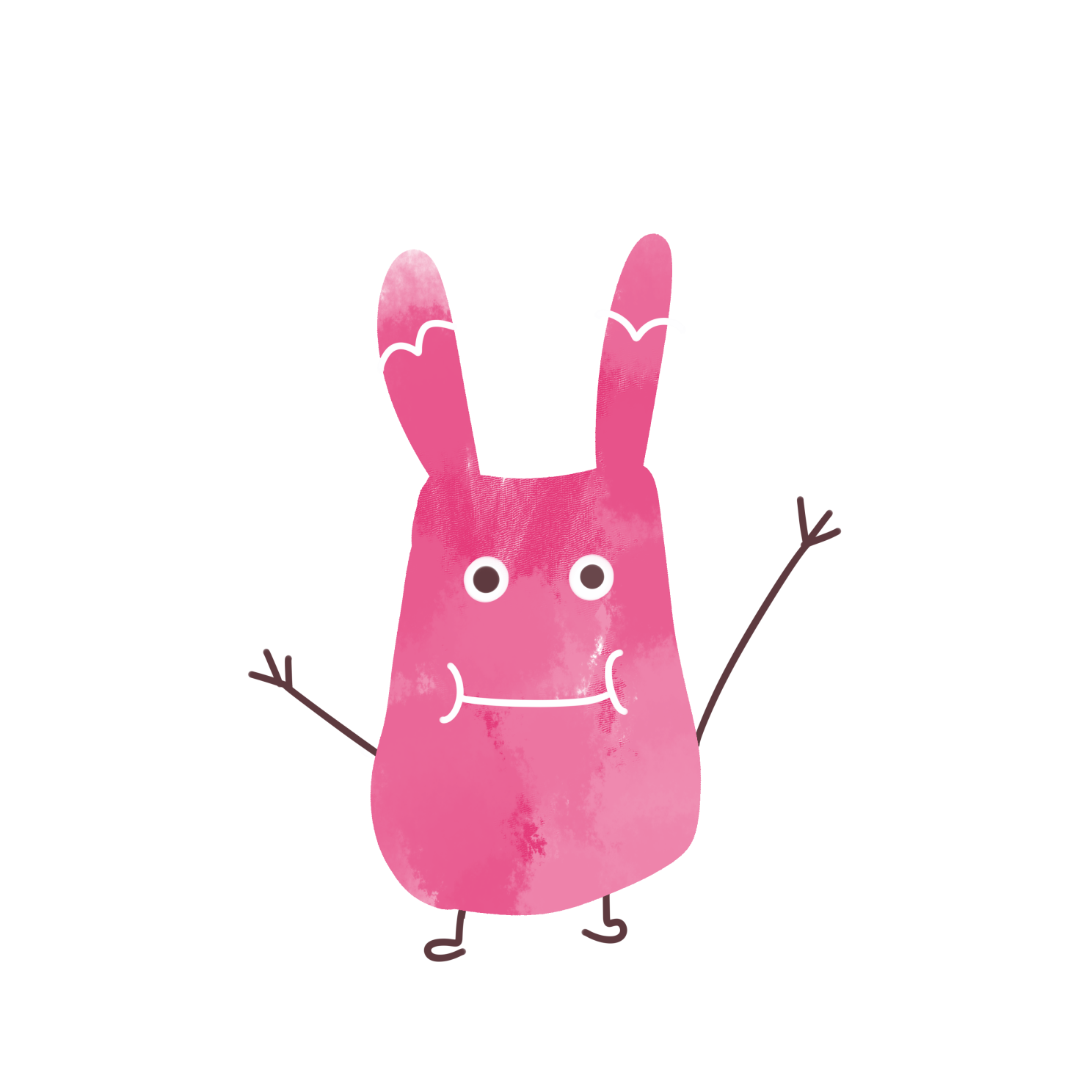 点击此处添加标题
输入标题
输入标题
输入标题
输入标题
点击此处输入具体文本说明点击此处输入具体文本说明点击此处输入具体
点击此处输入具体文本说明点击此处输入具体文本说明点击此处输入具体
点击此处输入具体文本说明点击此处输入具体文本说明点击此处输入具体
点击此处输入具体文本说明点击此处输入具体文本说明点击此处输入具体
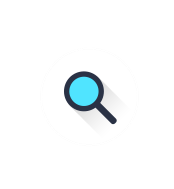 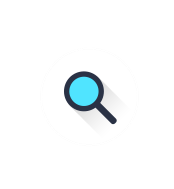 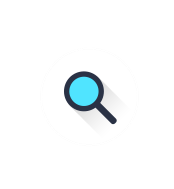 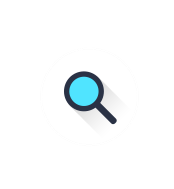 点击此处添加标题
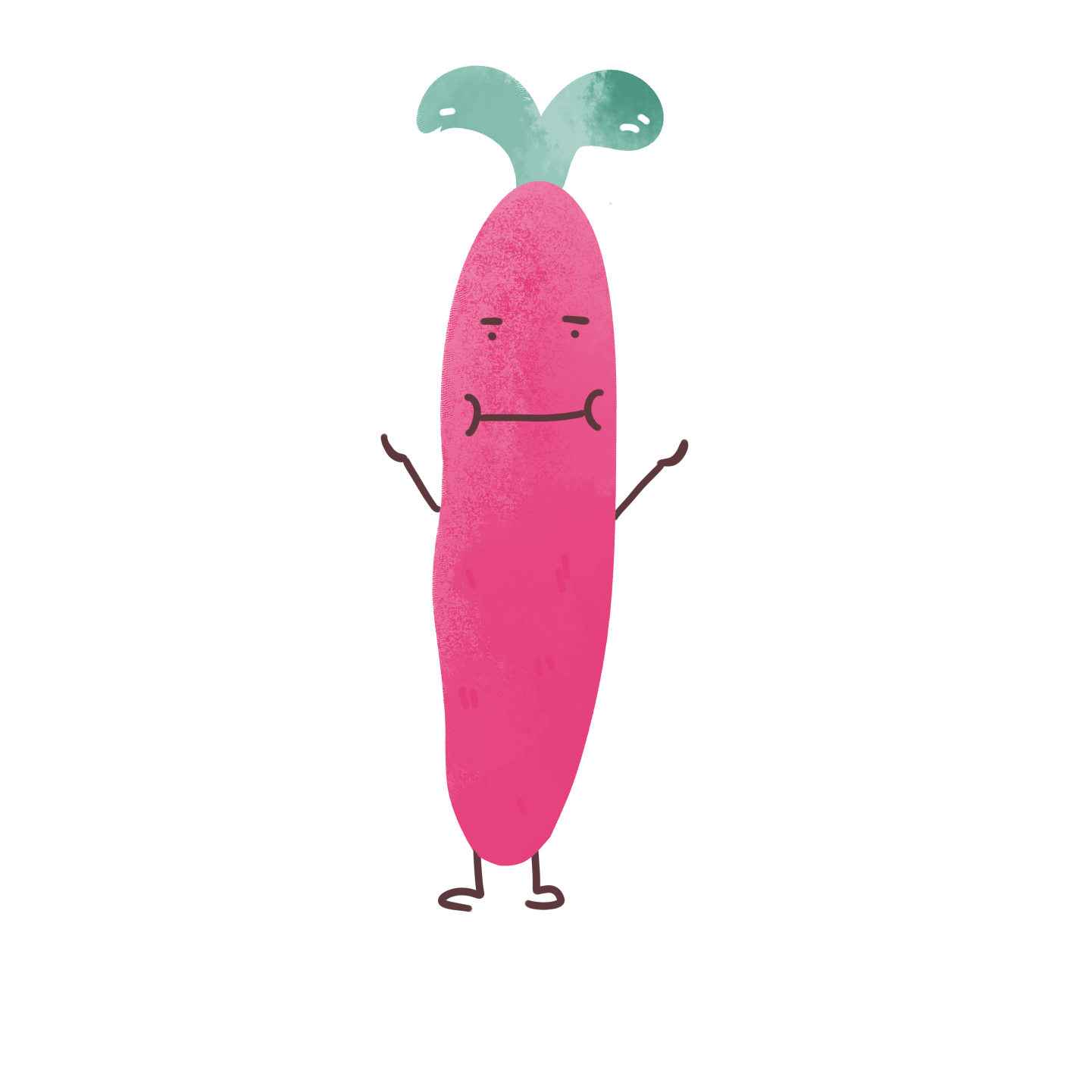 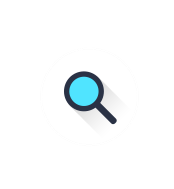 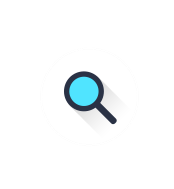 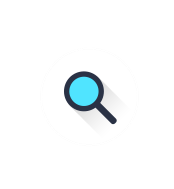 输入标题
输入标题
输入标题
点击此处输入具体文本说明点击此处输入具体文本说明点击此处输入具体文本说明点击此处输入具体文本说明
点击此处输入具体文本说明点击此处输入具体文本说明点击此处输入具体文本说明点击此处输入具体文本说明
点击此处输入具体文本说明点击此处输入具体文本说明点击此处输入具体文本说明点击此处输入具体文本说明
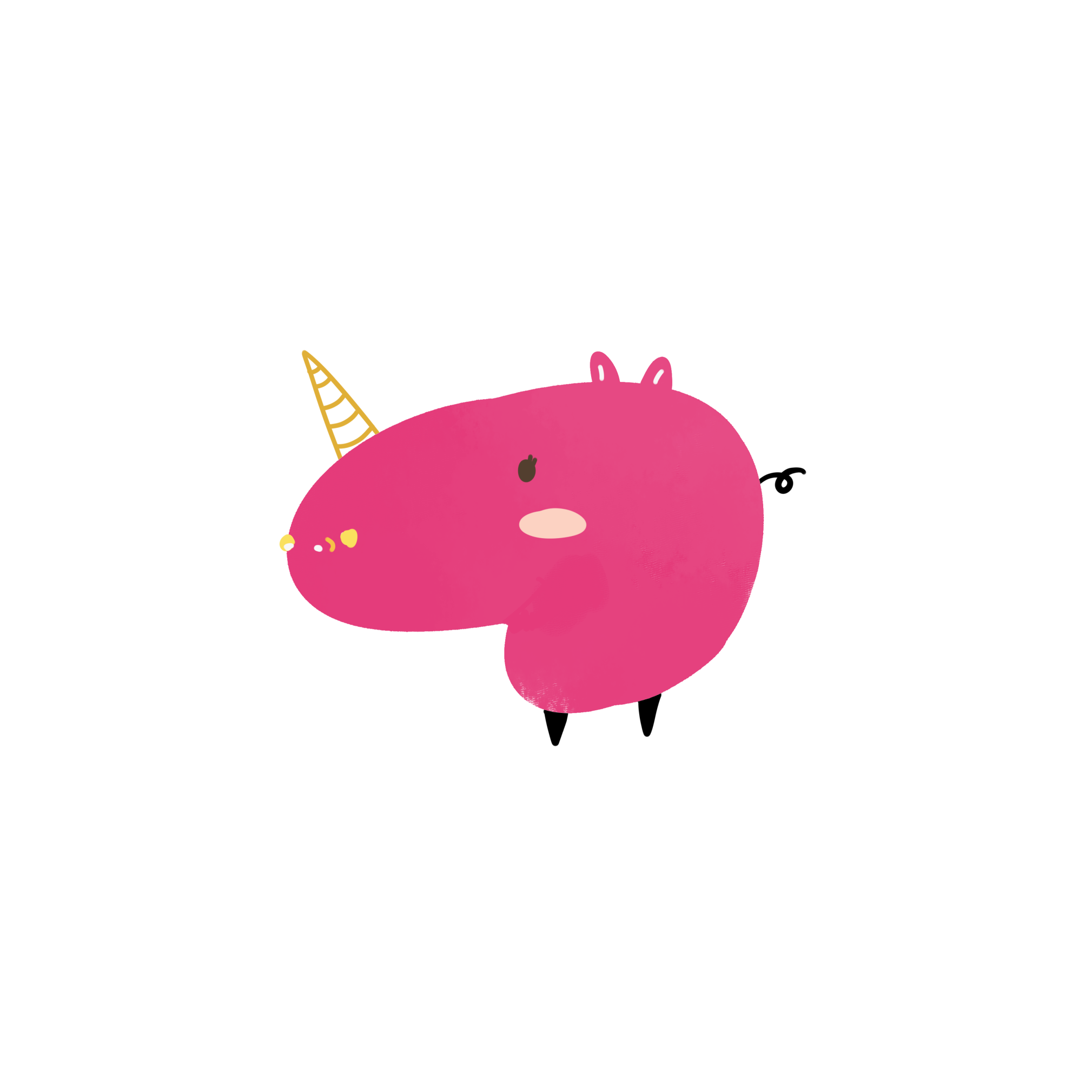 点击此处添加标题
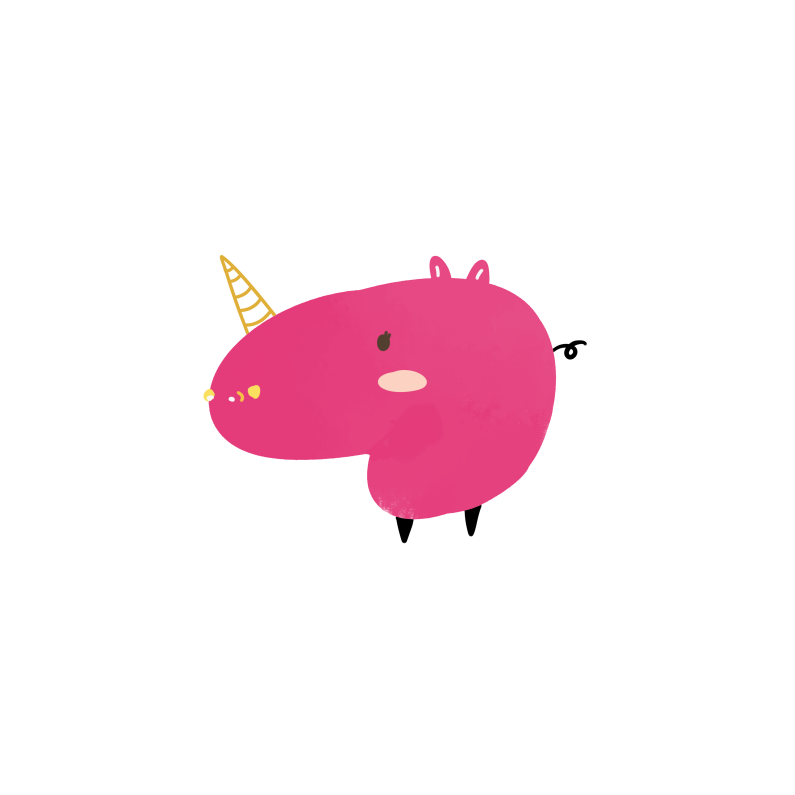 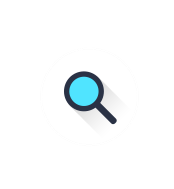 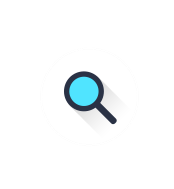 输入标题
输入标题
点击此处输入具体文本说明点击此处输入具体文本说明
点击此处输入具体文本说明点击此处输入具体文本说明
点击此处输入标题
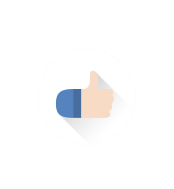 点击此处输入具体文本说明点击此处输入具体文本说明点击此处输入具体文本点击此处输入具体文本说明点击此处输入具体文本说明点击此处输入具体文本说明点击此处输入具体文本说明
主页
简约
黑色
红色
自在
PART 03
第三部分
点击此处输入具体文本说明
Thank you for your hearing!
Best wishes for your!
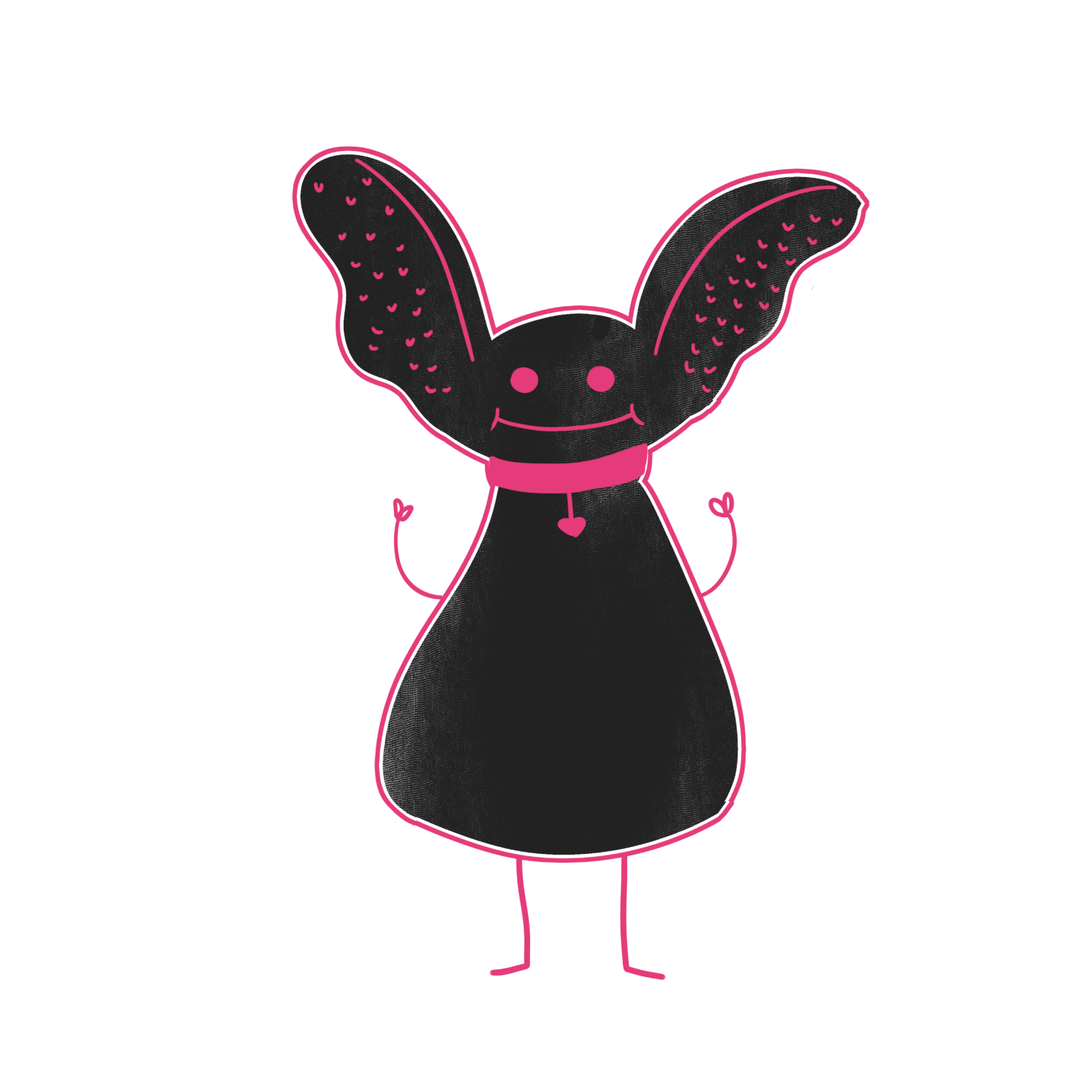 点击此处添加标题
点击此处输入标题
点击此处输入具体文本说明点击此处输入具体文本说明点击此处输入具体文本点击此处输入具体文本说明点击此处输入具体文本说明
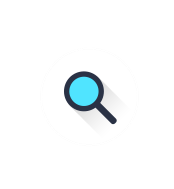 输入标题
点击此处输入具体文本说明点击此处输入具体文本说明
80
50
1,000
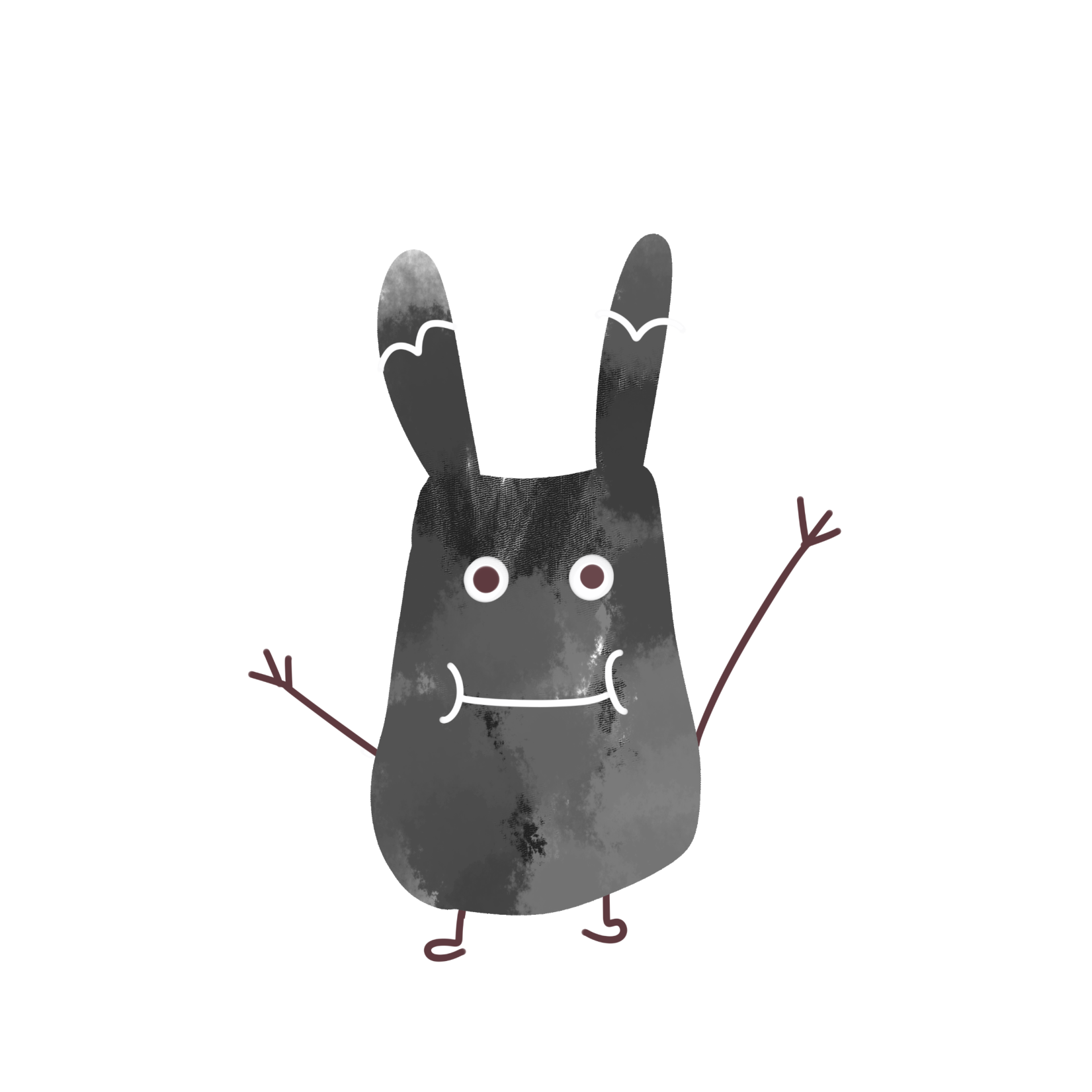 点击此处添加标题
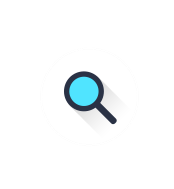 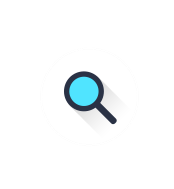 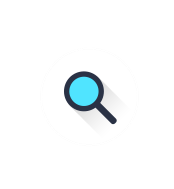 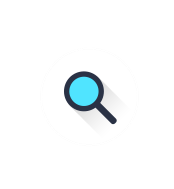 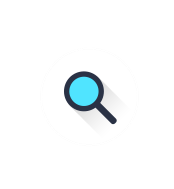 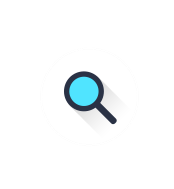 输入标题
输入标题
输入标题
输入标题
输入标题
输入标题
点击此处输入具体文本说明点击此处输入具体文本说明
点击此处输入具体文本说明点击此处输入具体文本说明
点击此处输入具体文本说明点击此处输入具体文本说明
点击此处输入具体文本说明点击此处输入具体文本说明
点击此处输入具体文本说明点击此处输入具体文本说明
点击此处输入具体文本说明点击此处输入具体文本说明
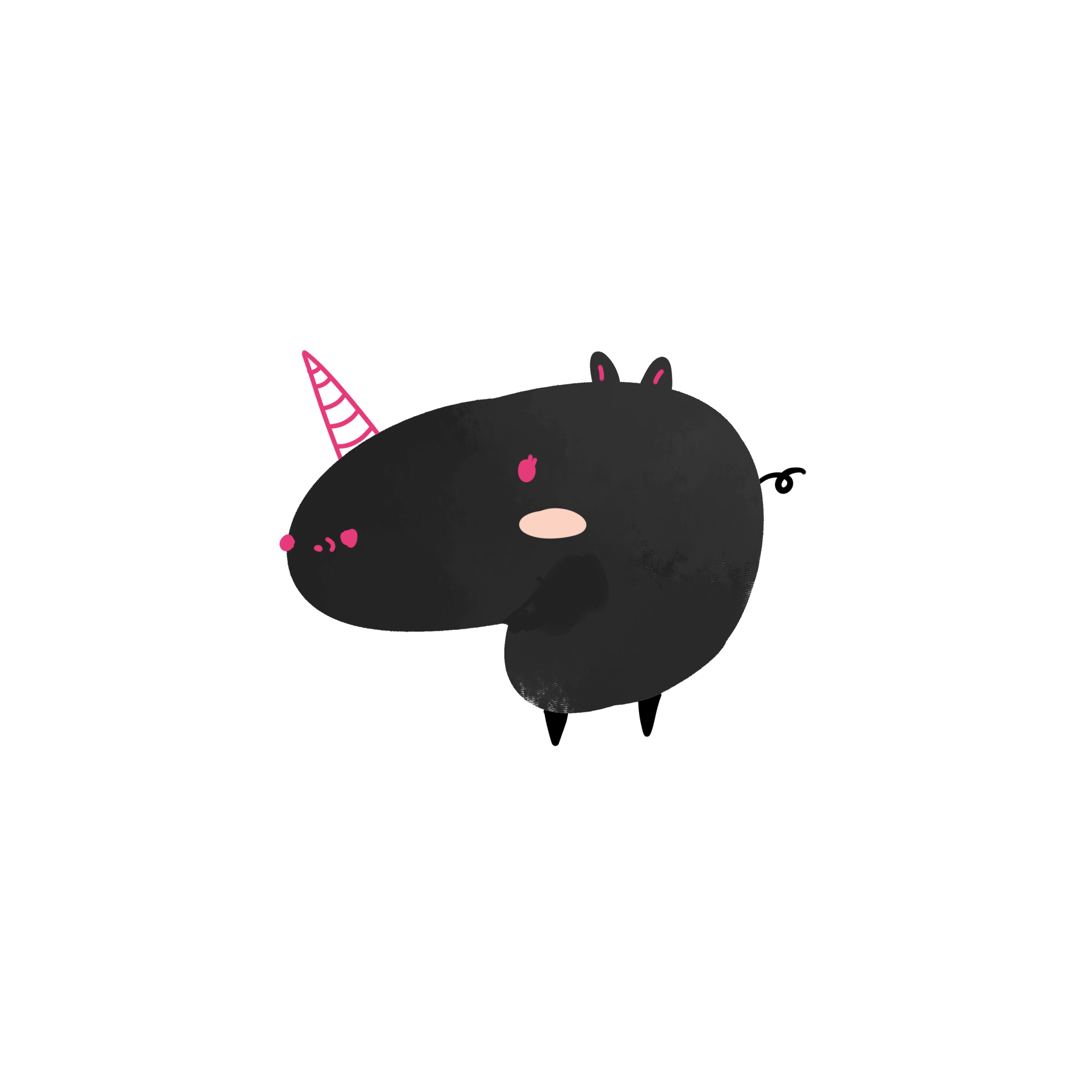 点击此处添加标题
01
02
03
04
输入标题
输入标题
输入标题
输入标题
点击此处输入具体文本说明点击此处输入具体文本说明
点击此处输入具体文本说明点击此处输入具体文本说明
点击此处输入具体文本说明点击此处输入具体文本说明
点击此处输入具体文本说明点击此处输入具体文本说明
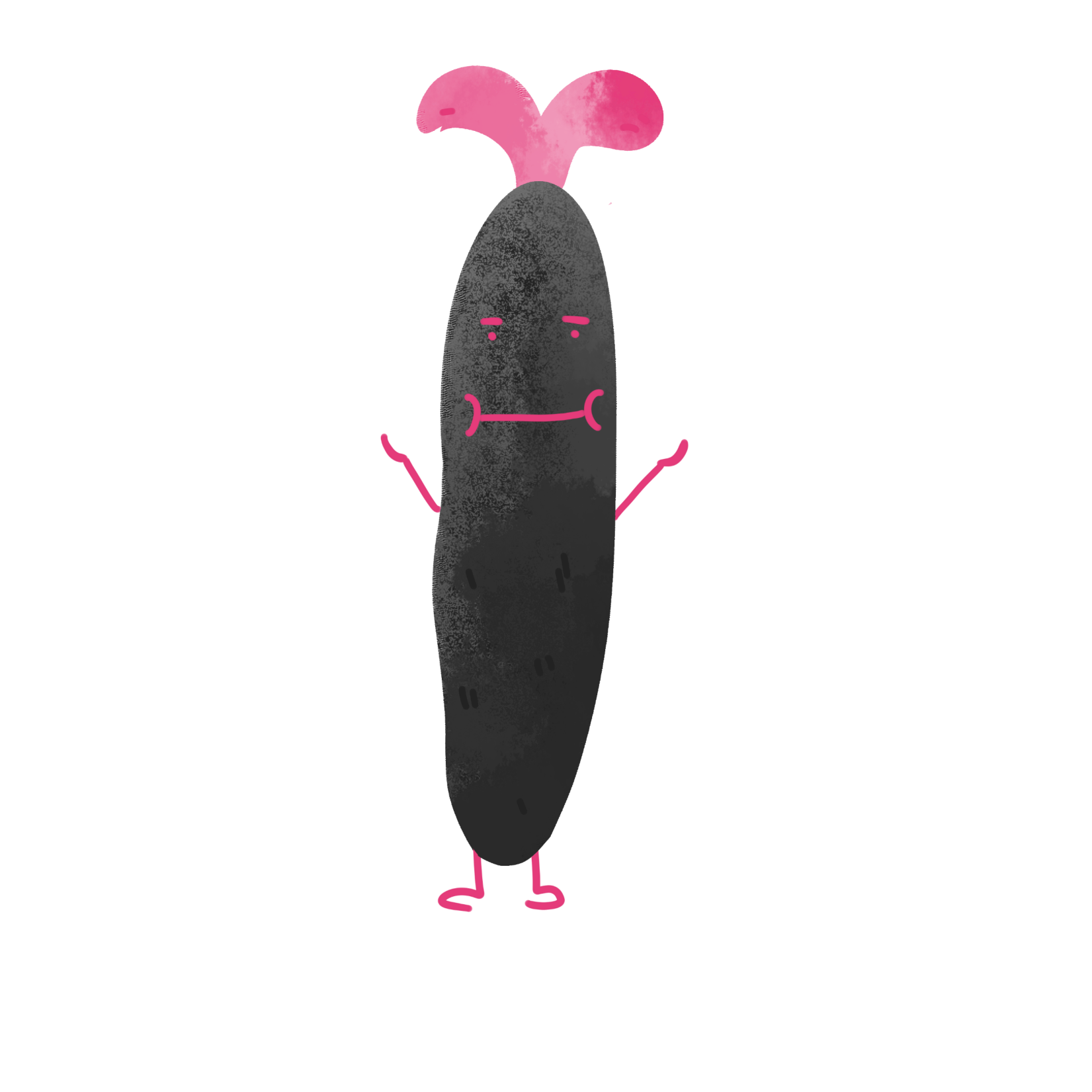 点击此处添加标题
标题
标题
标题
80%
55%
100%
点击此处输入具体文本说明点击此处输入具体文本说明点击此处输入具体文本点击此处输入具体文本说明
点击此处输入具体文本说明点击此处输入具体文本说明点击此处输入具体文本点击此处输入具体文本说明
点击此处输入具体文本说明点击此处输入具体文本说明点击此处输入具体文本点击此处输入具体文本说明
主页
简约
黑色
红色
自在
PART 04
第四部分
点击此处输入具体文本说明
Thank you for your hearing!
Best wishes for your!
点击此处添加标题
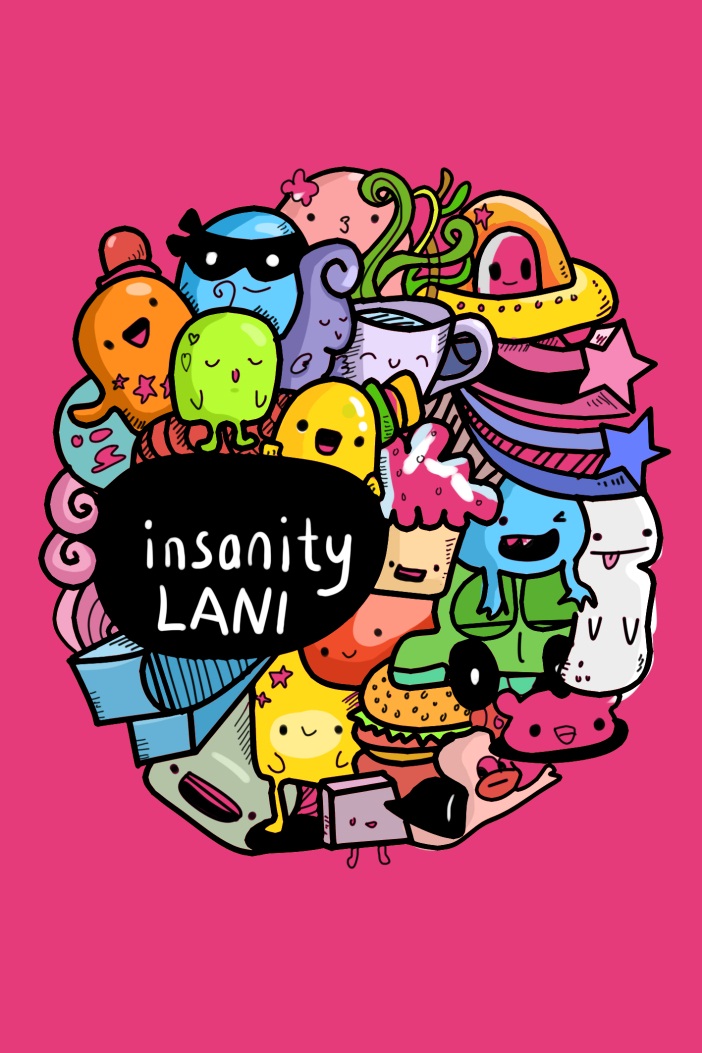 点击此处输入标题
点击此处输入具体文本说明点击此处输入具体文本说明点击此处输入具体文本点击此处输入具体文本说明点击此处输入具体文本说明点击此处输入具体文本说明点击此处输入具体文本说明点击此处输入具体文本
点击此处添加标题
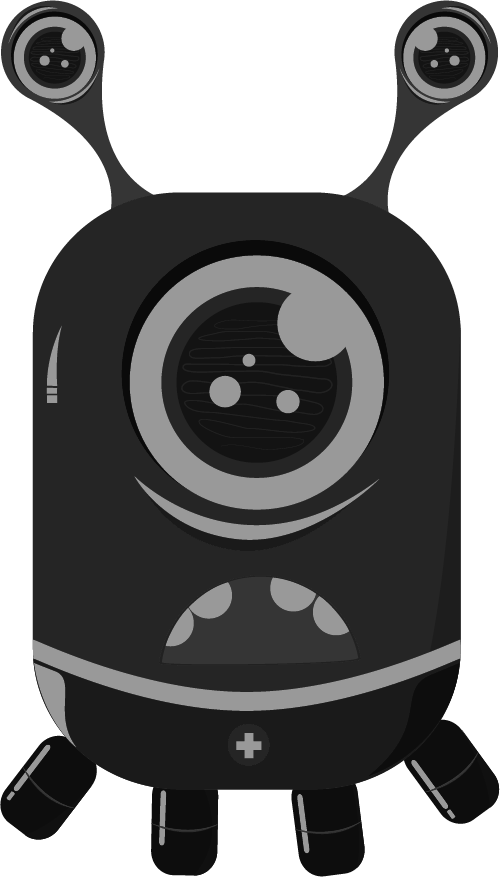 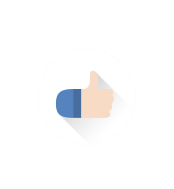 点击此处输入标题
点击此处输入具体文本说明点击此处输入具体文本说明点击此处输入具体文本点击此处输入具体文本说明点击此处输入具体文本说明点击此处输入具体文本说明点击此处输入具体文本说明点击此处输入具体文本说明点击此处输入具体文本点击此处说明点击此处输入具体文本说明
点击此处输入具体文本说明点击此处输入具体文本说明点击此处输入具体文本点击此处输入具体文本说
点击此处添加标题
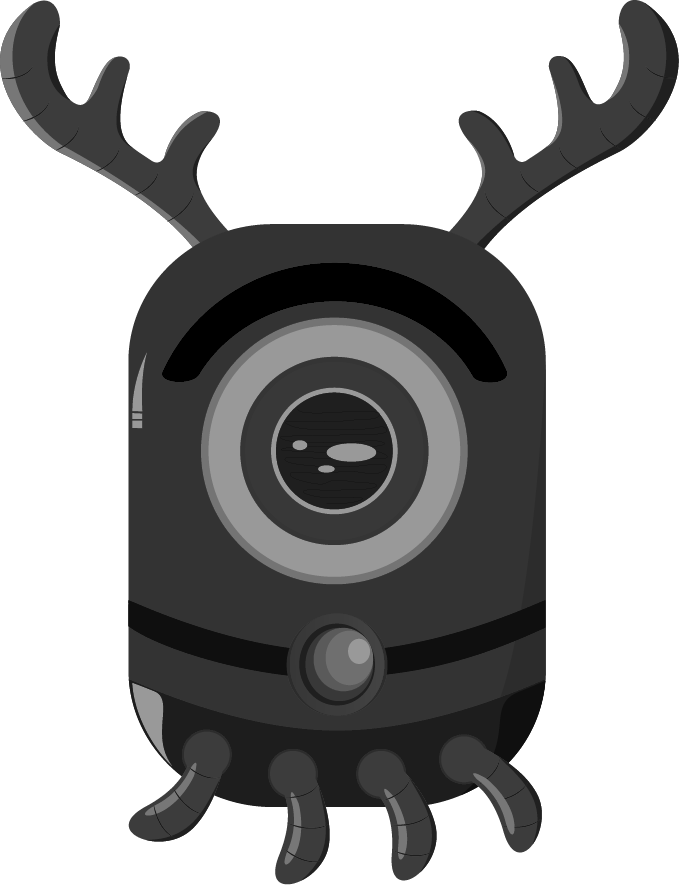 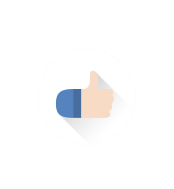 点击此处输入标题
点击此处输入具体文本说明点击此处输入具体文本说明点击此处输入具体文本点击此处输入具体文本说明点击此处输入具体文本说明点击此处输入具体文本说明
点击此处输入具体文本说明点击此处输入具体文本说明点击此处输入具体文本
点击此处添加标题
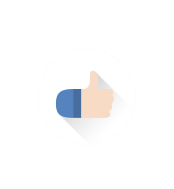 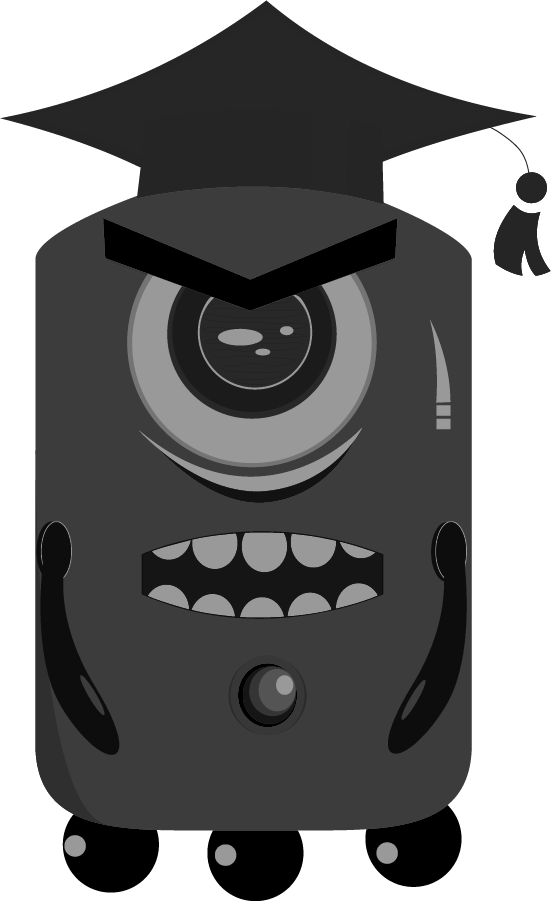 点击此处输入标题
点击此处输入具体文本说明点击此处输入具体文本说明点击此处输入具体文本点击此处输入具体文本说明
50%
59%
￥2,000
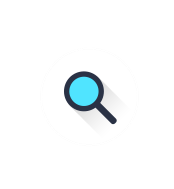 输入标题
输入标题
点击此处输入具体文本说明点击此处输入具体文本说明
点击此处输入具体文本说明点击此处输入具体文本说明
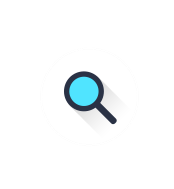 点击此处添加标题
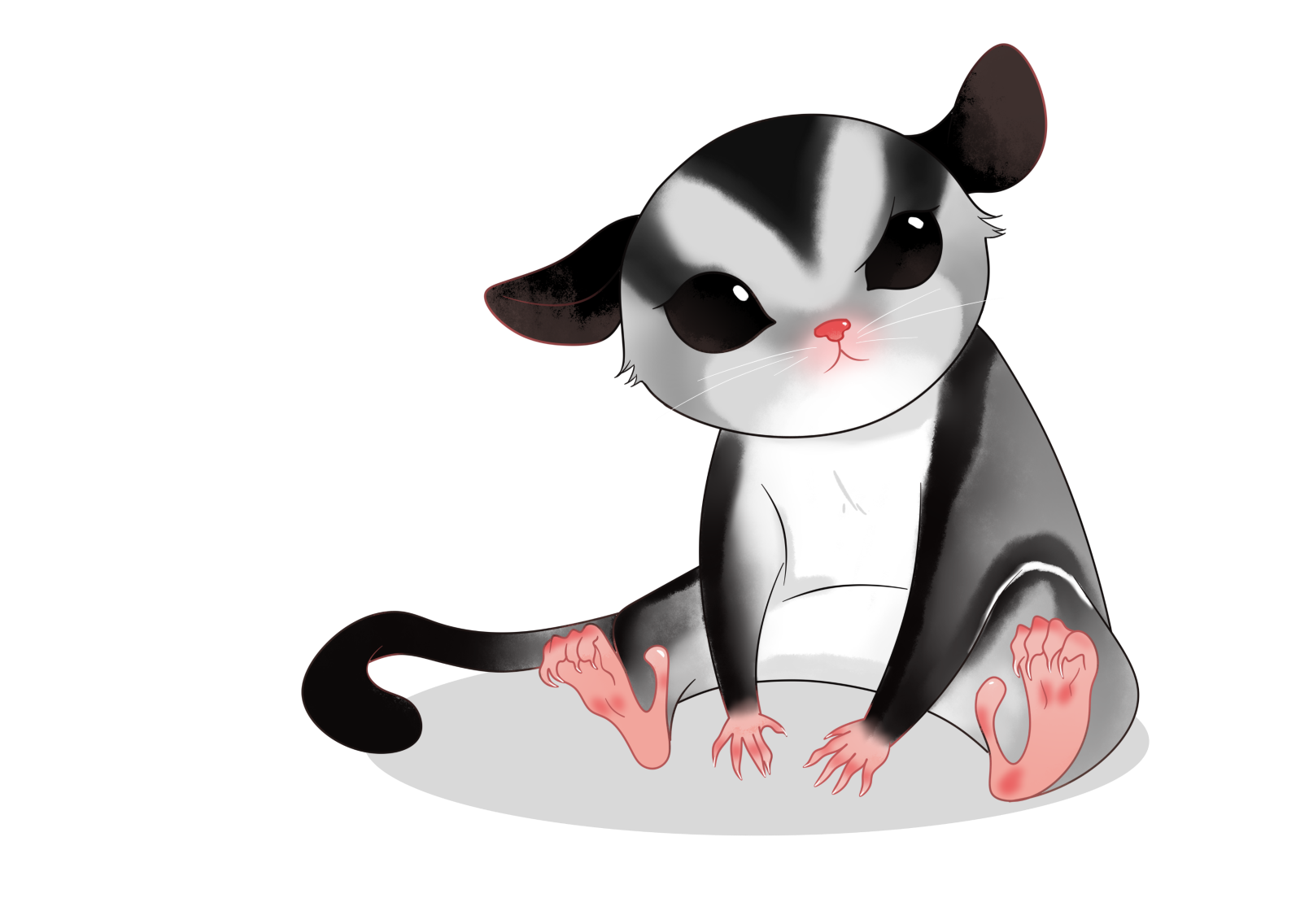 点击此处输入标题
点击此处输入具体文本说明点击此处输入具体文本说明点击此处输入具体文本点击此处输入具体文本说明点击此处输入具体文本说明点击此处输入具体文本说明点击此处输入具体文本说明点击此处输入具体文本说明
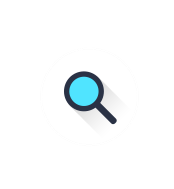 输入标题
点击此处输入具体文本说明点击此处输入具体文本说明点击此处输入具体文本说明点击此处输入具体文本说明
标题
标题
标题
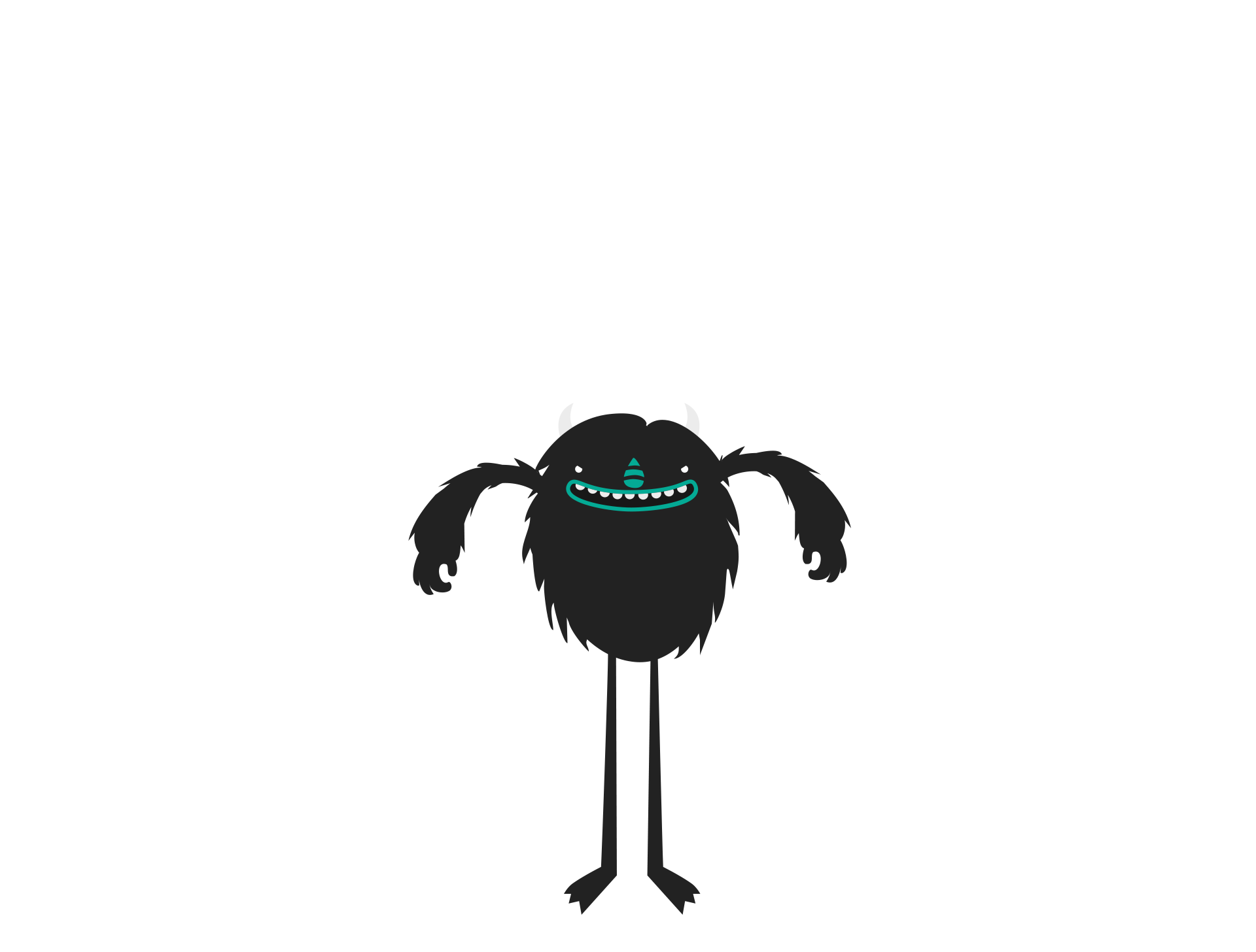 主页
简约
黑色
红色
自在
END
感谢观看
Thank you for your hearing!
Thank you for your hearing!
Best wishes for your!